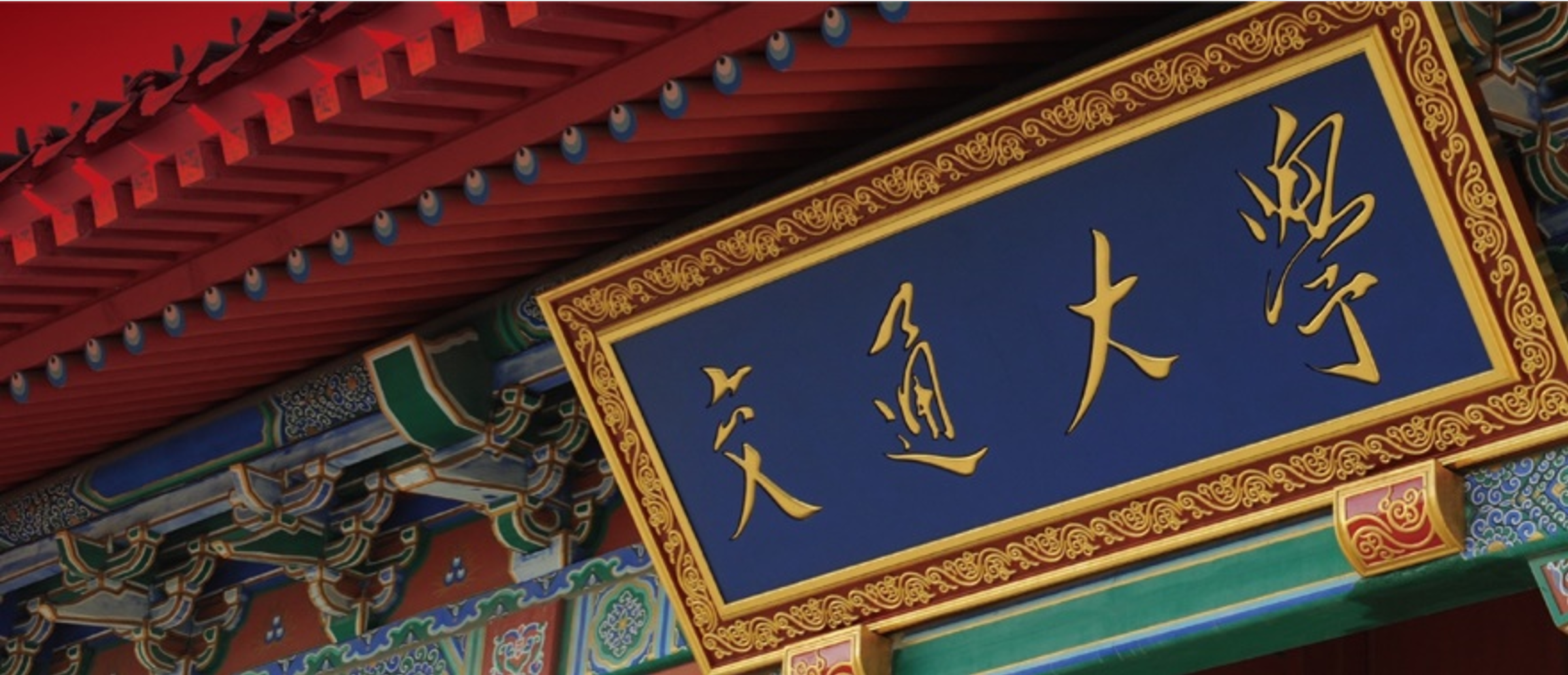 Fine-Grained Proxy Re-Encryption：Definitions & Constructions from LWE
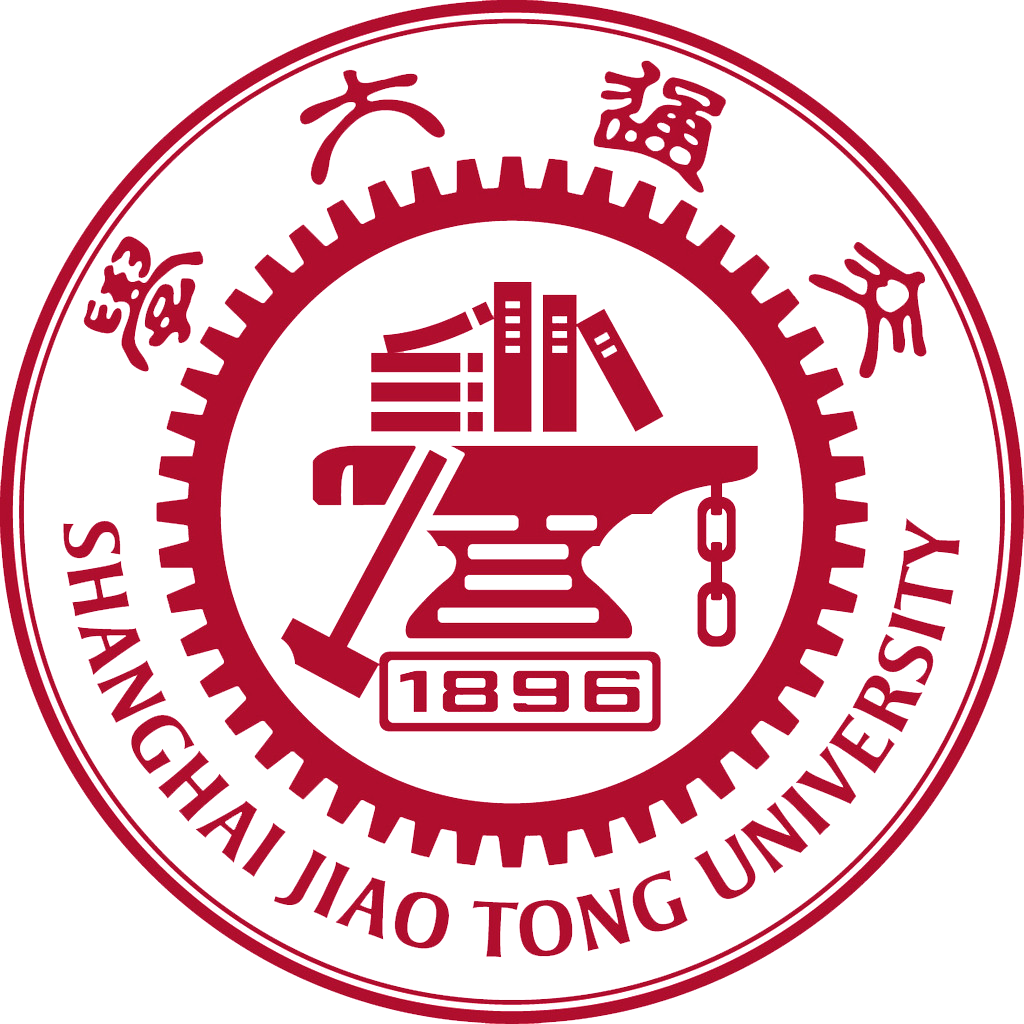 Yunxiao Zhou, Shengli Liu, Shuai Han, Haibin Zhang

Shanghai Jiao Tong University, Beijing Institute of Technology
 
Asiacrypt 2023, Guangzhou, China
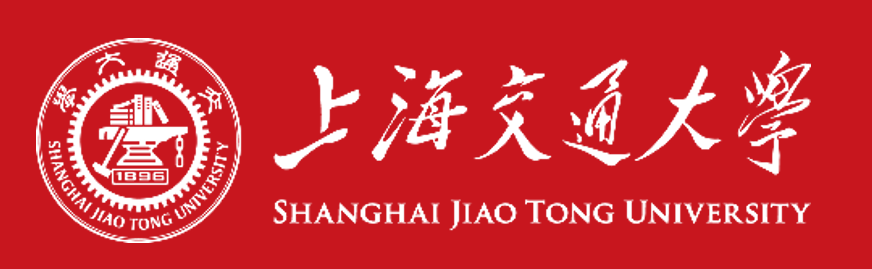 [Speaker Notes: Good morning, my name is Yunxiao Zhou. 
I’m gonna give a talk about the paper <Fine-Grained Proxy Re-Encryption Definitions & Constructions from LWE>.
This is a joint work with Shengli Liu, Shuai Han and Haibing Zhang.]
Proxy Re-Encryption
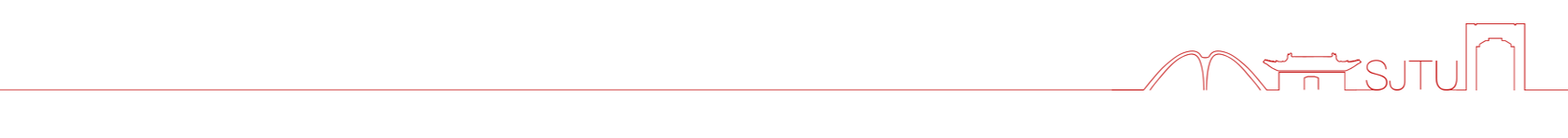 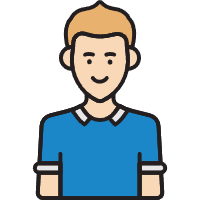 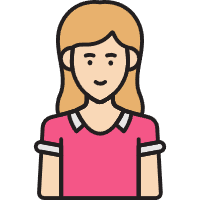 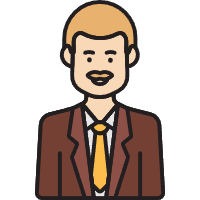 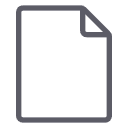 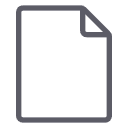 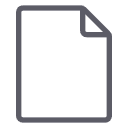 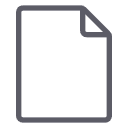 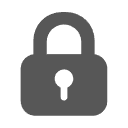 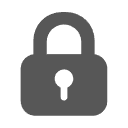 Bob
Alice
Forward to proxy
Polly
Re-encryption
Decrypt
Encrypt
Proxy Re-Encryption (PRE) is an Extension of Public Key Encryption (PKE). It allows Alice to allocate her  Decryption Right to Bob, with the help of a proxy Polly that has a Re-Encryption Key.
[Speaker Notes: We start from the normal proxy re-encryption，or PRE for short. PRE is an extension of Public key encryption. 
When Alice receives an encryption of some message under her pk, she can forward it to her proxy, who has a special re-encryption key, or rekey for short. 
Her proxy, we say, Polly can use this rekey to transform the ciphertext of Alice to another ciphertext of Bob, the latter one can be decrypted by Bob himself directly and obtain the original message.]
Proxy Re-Encryption
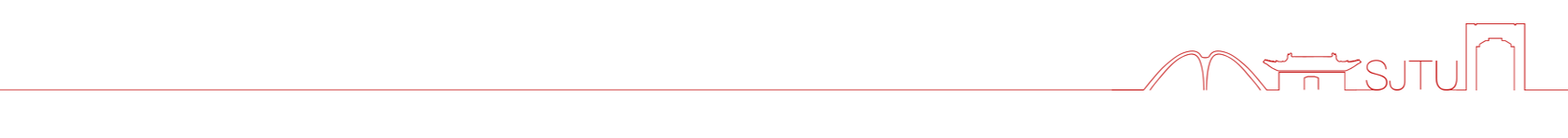 PRE has a wide variety of Applications…
I am on vacation
I will handle it
Forward the work
Re-encryption
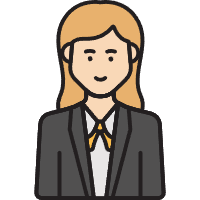 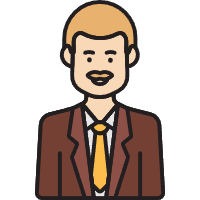 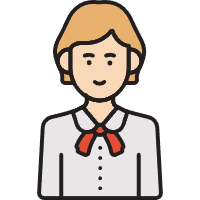 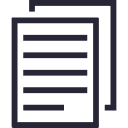 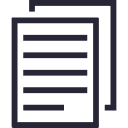 Secretary
Work File
Boss
Work File
Proxy
[Speaker Notes: PRE has a wide variety of Applications. For example, a boss, who is on her vacation, receives some disturbing work that she has to deal with. 
If using a standard PKE, the boss may have to decrypt the work file first, encrypt it with the her secretary’s public key and then send the encryption to the secretary.
Now with the help of PRE, she can simply forward the file to her proxy and ask him to transform it into a ciphertext under the secretary’s public key.
Finally, her secretary can decrypt the file herself and handle the work.]
Proxy Re-Encryption
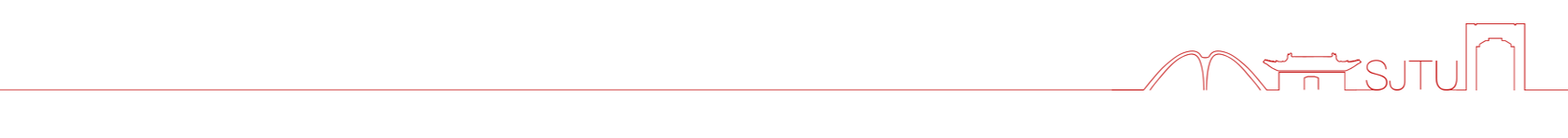 PRE has a wide variety of Applications…
I am on vacation
I will handle it
Forward the work
Re-encryption
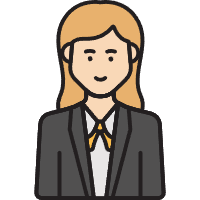 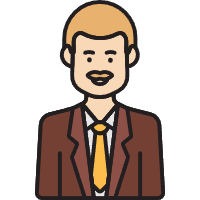 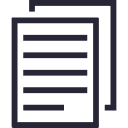 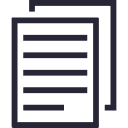 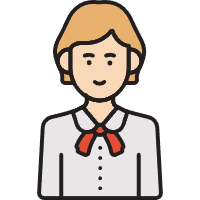 --
-
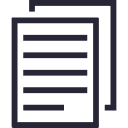 There also exists works not for her
Secretary
Work File
Boss
Work File
Proxy
-
Red messages should be deleted.
…but the "all-or-nothing" mode also brings some inconveniences.
[Speaker Notes: However, traditional PRE works in the “all-or-nothing” mode, that is, the secretary will recover the full file from the re-encrypted ciphertext.
And this mode brings some inconveniences.
If there exists some messages that the boss doesn’t want her secretary to see.
For example, suppose that m2 and m4, ,marked in red, are the message that the boss wants to delete.]
Proxy Re-Encryption
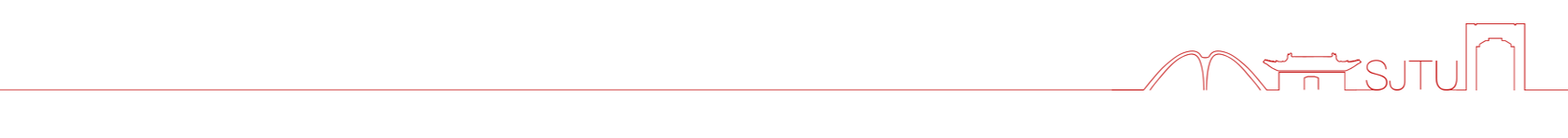 If I want to delete part of message and then forward the work to my secretary, I have to decrypt the ciphertext first.
  I have to do it by myself and cannot ask my proxy to do this for me.
Forward the work
Re-encryption
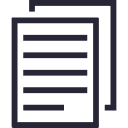 --
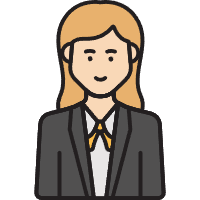 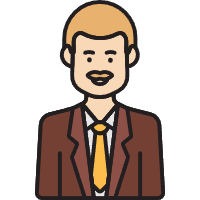 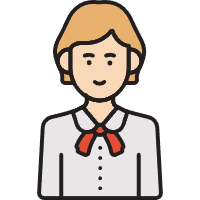 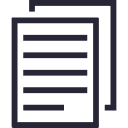 Secretary
Work File
Boss
Work File
Proxy
Can we construct a PRE scheme that supports more flexible delegation?
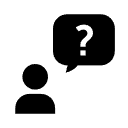 [Speaker Notes: As we can see, in such a scenario, traditional PRE cannot help us. The boss has to decrypt the ciphertext herself with her secret key, delete the message, encrypt it with her secretary’s public key and finally sends the ciphertexts to her secretary.
All these things should be done by herself and now she won’t be able to enjoy her vacation.
So, a natural question is raised. Can we construct a PRE scheme that supports more flexible delegation?]
Contents
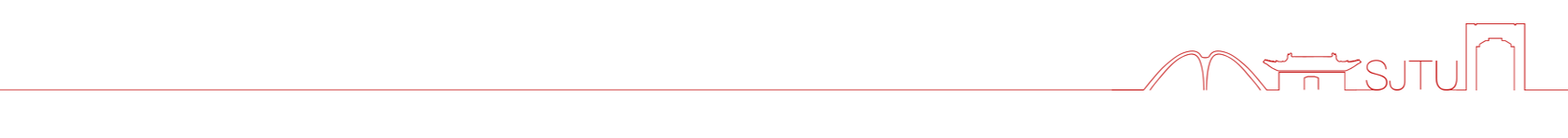 Fine-Grained Proxy Re-Encryption (FPRE)
2
1
Constructions of FPRE from LWE
Comparison
3
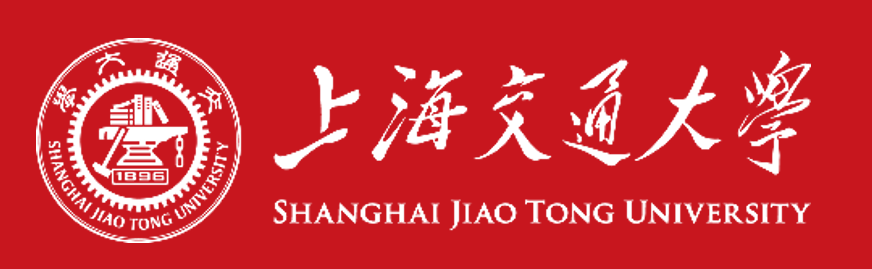 6
[Speaker Notes: To answer this question, we proposed a new primitive called Fine-Grained Proxy Re-Encryption, or FPRE for short.]
Fine-Grained Proxy Re-Encryption
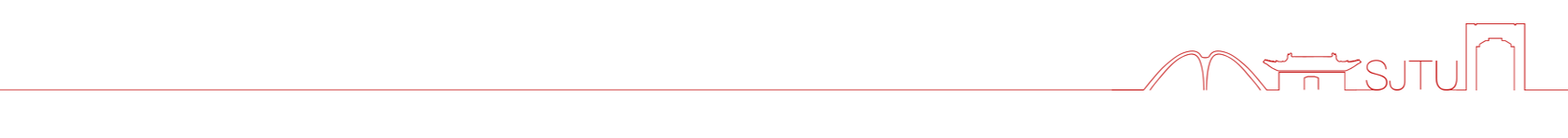 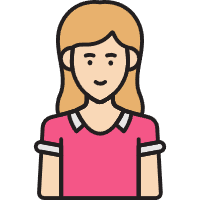 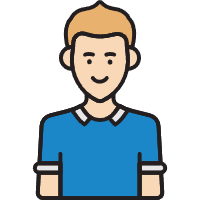 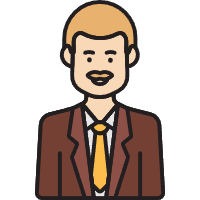 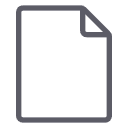 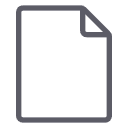 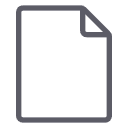 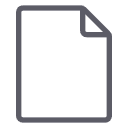 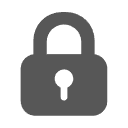 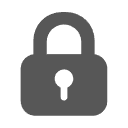 Alice
Bob
Polly
Forward to proxy
Fine-Grained
Re-encryption
Decrypt
Encrypt
Fine-Grained Proxy Re-Encryption (FPRE) now supports more flexible delegation. Now Alice can distribute re-encryption key associated with a function.
associated with function
a function 
of message
[Speaker Notes: We first explain the meaning of fine-grainedness for PRE.
Note that now the re-key is additionally associated with a function f which is chosen by Alice and now the proxy can perform a fine-grained re-encryption.
The fine-grained re-encryption means that, Bob can only recover a function of the original message the Alice receives, instead of the whole message.]
Fine-Grained PRE: Syntax
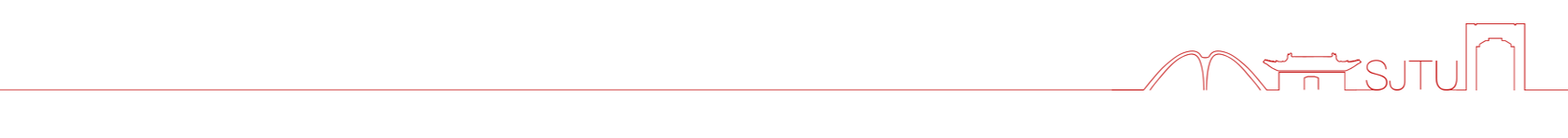 Setup → pp : Generate the public parameters.
Enc2 /Dec2 : The encryption/decryption algorithm for second-level ciphertext and the definition is similar to that for first-level ciphertext.
[Speaker Notes: Formally, FPRE includes eight algorithms, we can divide them into three parts.
The first part includes setup and keygen.
The second part includes two pairs of encrypt/decrypt algorithm. The encrypt algorithm labeled with one or two will output the first level or the second level ciphertext, respectively.
The third part is for fine-grained re-encryption, including fine-grained re-key generation algorithm and fine-grained re-encryption algorithm.]
Fine-Grained PRE: Syntax
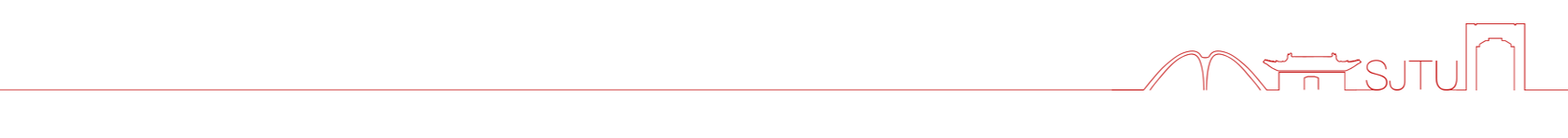 Re-Encryption Key Generation
Fine-Grained Re-encryption
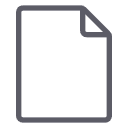 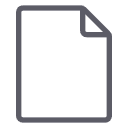 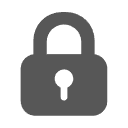 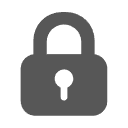 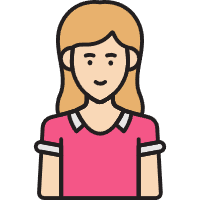 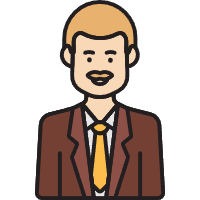 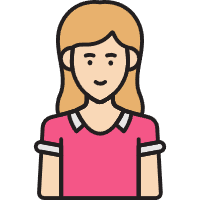 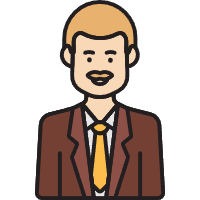 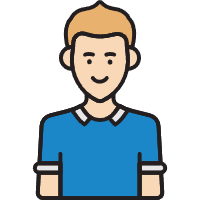 Polly
Alice
Alice
Polly
Bob
[Speaker Notes: More precisely.

The fine-grained re-encryption key generation is invoked by Alice. With this algorithm, she can generate a fine-grained rekey with respect to a proper function f chosen by herself. Then, she sends this fine-grained rekey to her proxy.

The fine-grained re-encryption algorithm is invoked by the proxy Polly. With this algorithm, the proxy can convert a ciphertext of Alice encrypting m to a ciphertext of Bob now encrypting f(m), instead of the whole message m.]
Fine-Grained PRE: Single-Hop
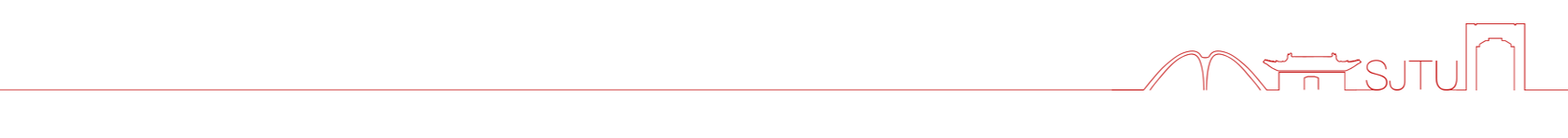 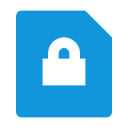 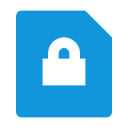 ×
×
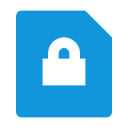 first-level
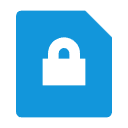 first-level
×
√
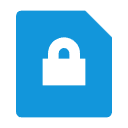 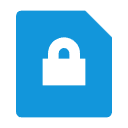 first-level
second-level
second-level
second-level
In our scheme, the first-level ciphertext can be re-encrypted to the second-level ciphertext and the second-level ciphertext cannot be further re-encrypted.
In this way, we obtain a Single-Hop scheme.
[Speaker Notes: Our scheme has two levels of ciphertexts. 
The first-level ciphertext can be transformed to the second-level ciphertext 
while the second-level ciphertext cannot be re-encrypted anymore and thus our scheme is a single-hop one.]
Fine-Grained PRE: CPA Security
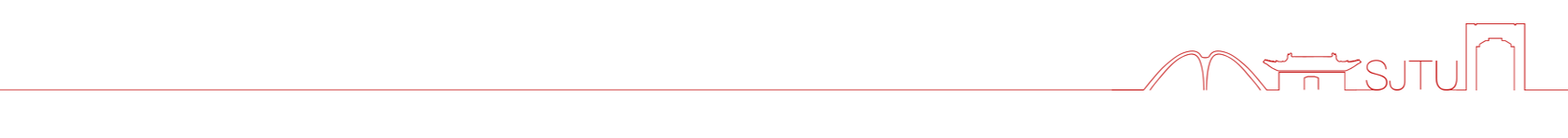 Challenger
Adversary(adaptive)
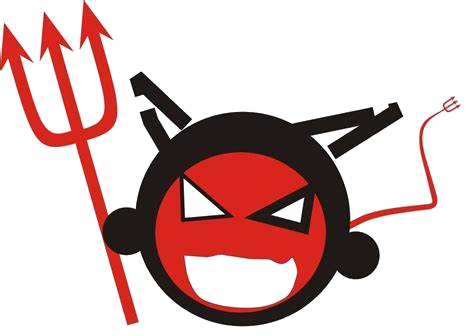 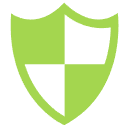 Multiple ReKey queries
Multiple Corr queries
Test & answer
[Speaker Notes: For the security of FPRE. We consider the CPA security in a multi-user setting.
At the beginning of game, the challenger sends all public keys to the adversary.
Next, the adversary is allowed to make two kinds of queries adaptively, to obtain rekeys and secret keys of some users.
During the game, the adversary obtains a challenge ciphertext of an honest user and wants to distinguish whether it encrypts m0 or m1.
After excluding some trivial attacks, FPRE is CPA-secure if the advantage of any PPT adversary is negligible.]
Fine-Grained PRE: CUL Security
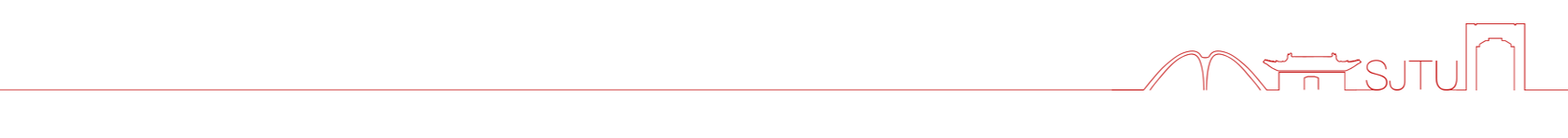 Which one?
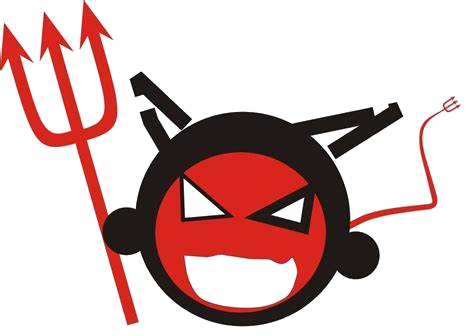 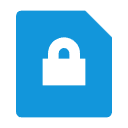 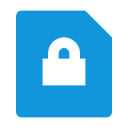 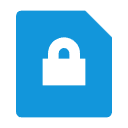 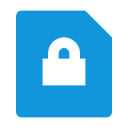 Re-encryption
≈
first-level
second level
second-level
first level
ciphertexts with proxy relation
ciphertexts generated independently
Ciphertext UnLinkability (CUL) is a security property that the adversary cannot distinguish ciphertexts with proxy relation and ciphertexts generated independently. 
    As a result, the underlying proxy relationship is protected.
[Speaker Notes: We also propose a new security notion for FPRE, named ciphertext unlinkability, or CUL for short.
This security notion means that the adversary cannot distinguish ciphertexts with proxy relation and ciphertexts generated independently.
CUL security is expected to protect the underlying proxy relationship between ciphertexts.]
Fine-Grained PRE: UNID, NTR, CS
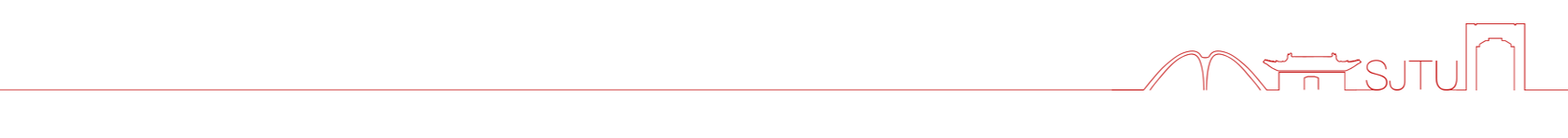 Unidirectionality (UNID)
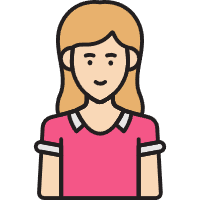 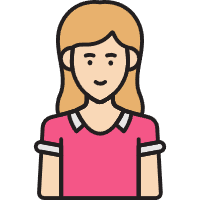 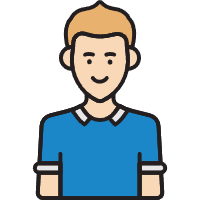 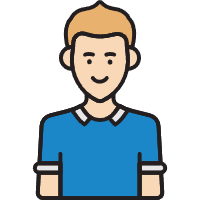 ×
√
A re-encryption key from Alice to Bob should not imply another re-encryption key from Bob to Alice.
Bob
Bob
Alice
Alice
Non-Transitivity (NTR)
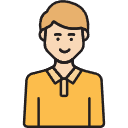 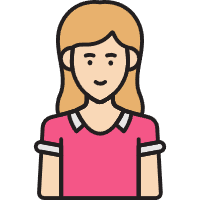 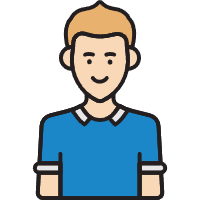 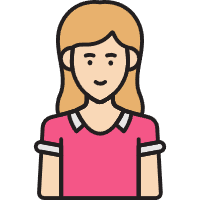 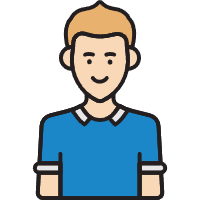 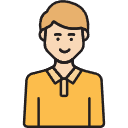 ×
Re-encryption keys from Alice to Bob and Bob to Charlie should not imply another re-encryption key from Alice to Charlie.
Charlie
Charlie
Alice
Alice
Bob
Bob
Collusion-Safety (CS)
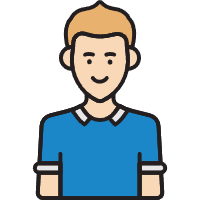 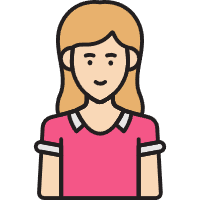 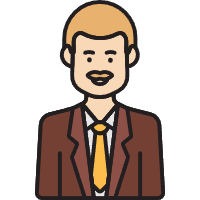 +
≠
The collusion of proxy and Bob should not lead to the leakage of the complete secret key of Alice.
Bob
Polly
Alice
[Speaker Notes: At the same time, we also define other important security notions for FPRE.
Unidirectionality means that the rekey from Alice to Bob should not imply a rekey from Bob to Alice.
Non-Transitivity means that the rekeys from Alice to Bob and Bob to Charlie should not imply a rekey from Alice to Charlie.
Collusion-Safety means that the collusion of proxy and Bob should not lead to the leakage of the complete secret key of Alice.]
Fine-Grained PRE: Security relations
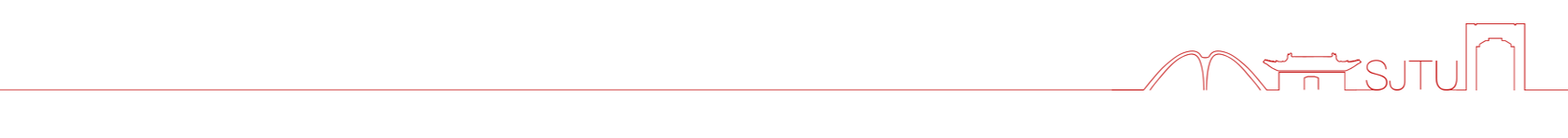 Ciphertext Unlinkability
CUL
Unidirectionality
UNID
CPA Security
CPA
Ciphertext Pseudorandomness
CPR
Colusion Safety
CS
Non-Transitivity
NTR
Security notions of FPRE under adaptive corruptions and their relations.
We formalize all above security properties (CPA/CPR, CUL, UNID, NTR, CS) and establish relations among them by reduction.
[Speaker Notes: In our paper, we formalize all above security properties for FPRE and establish relations among them by reduction.
In particular, CUL security is stronger than CPA security, which in turn implies both UNID and NTR security.]
Contents
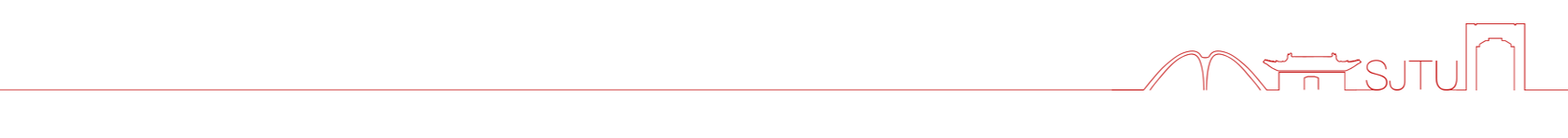 Fine-Grained Proxy Re-Encryption (FPRE)
2
1
Constructions of FPRE from LWE
Comparison
3
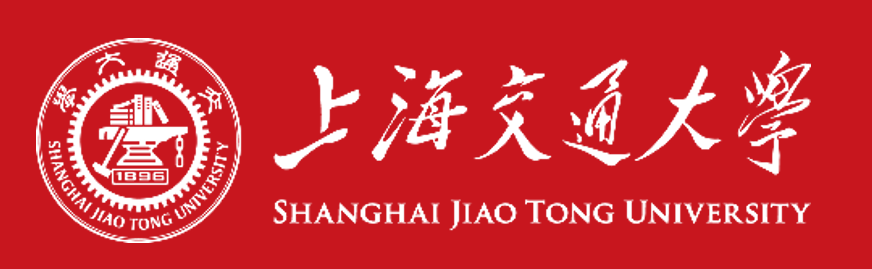 15
[Speaker Notes: Next, I will present an overview of how we construct FPRE from LWE.]
Starting From Regev PKE
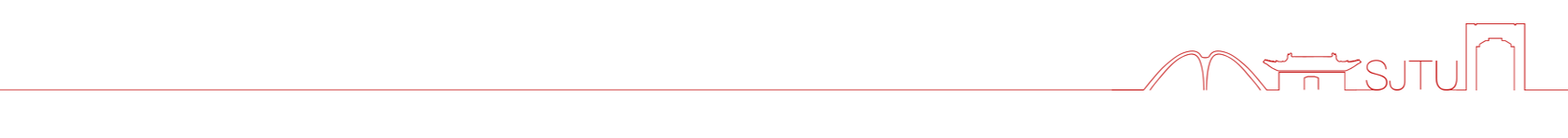 We start with the Dual Regev encryption [Regev05, STOC].
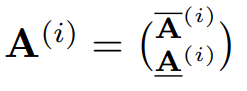 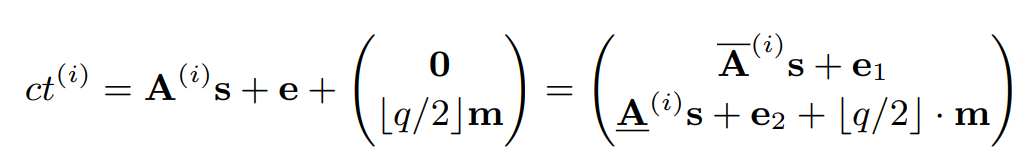 LWE instance
message
Enable Re-Encryption
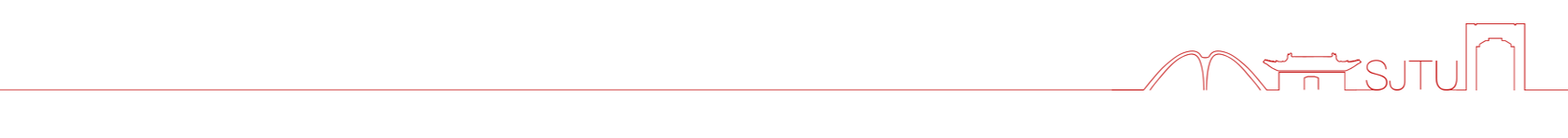 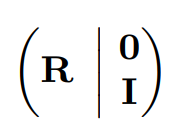 , we obtain a result that is close to an encryption.
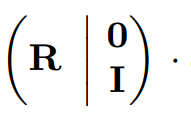 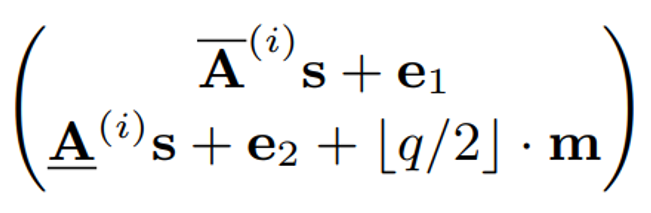 Original message
Re-encryption key
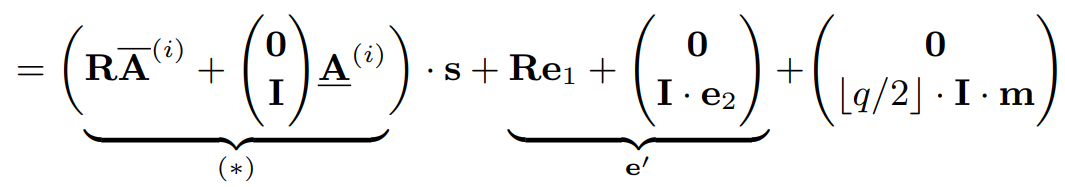 [Speaker Notes: To convert ct-i to another ciphertext ct-j of user j. We multiply ct-I with a small norm matrix (R zero I) and obtain an equation shown in the slides.
If we can replace the star part with public key A-j of user j, then it becomes a ciphertext of j.]
Enable Re-Encryption
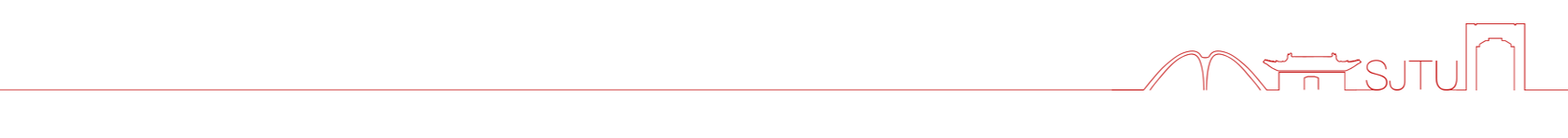 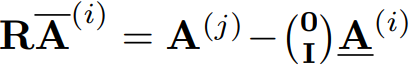 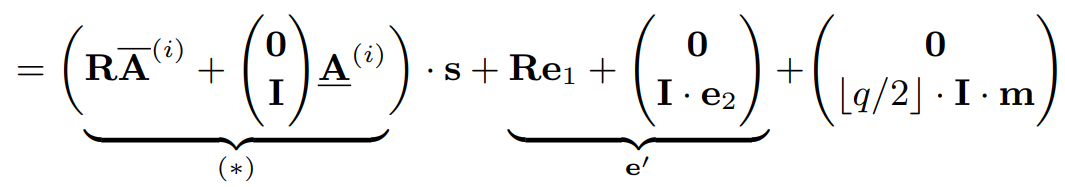 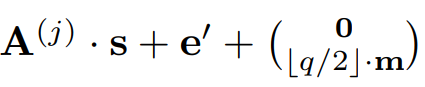 LWE instance
message
Ciphertext under public key of j
[Speaker Notes: To this end, we use the pre-image sampling algorithm proposed in GPV08 to sample a special matrix R such that the star parts equals A-j, using the trapdoor of A-i. .
In this way, we can transform ct-I to a ciphertext of user j encrypting m. 
And the special matrix R is set as the rekey.]
To Achieve CPA security
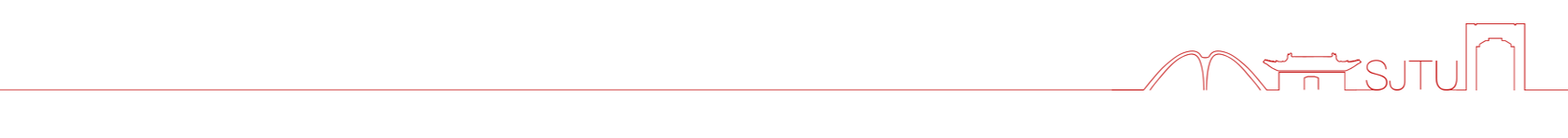 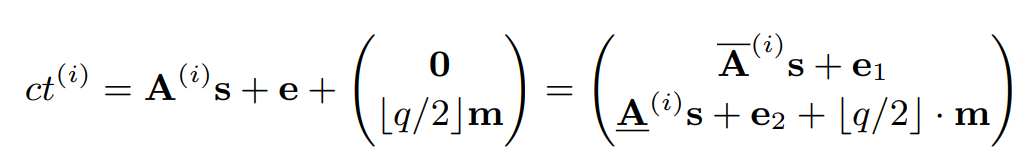 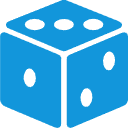 ≈
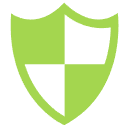 CPA security
ciphertext
random
LWE assumption
Hard to generate re-keys
Public keys
?
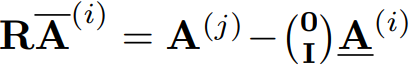 Find a way to simulate re-keys
×
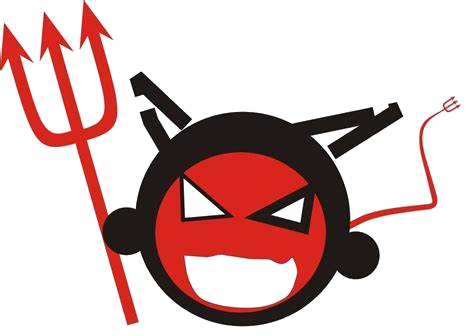 This equation can be verified publicly !
[Speaker Notes: To achieve CPA security, we try to use LWE assumption to ensure the pseudorandomness of the ciphertext, but then we cannot obtain the trapdoor of A-i when reducing to LWE and it is hard to generate re-keys for the adversary. 

So we need to find a way to simulate the rekeys without using the trapdoor of A-i.

However, this is very hard since the adversary can test whether R is a real rekey by checking the equation publicly. (comic)]
To Achieve CPA security
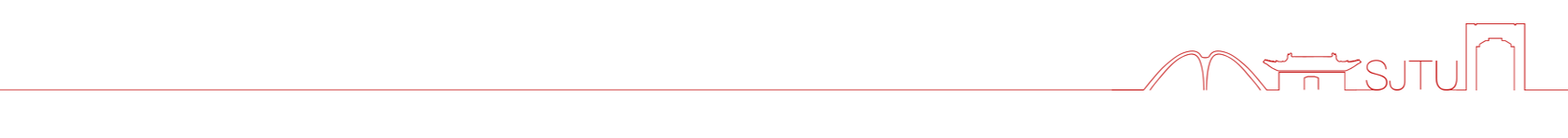 To prevent an adversary from verifying the validity of the re-encryption key, we introduce randomness to the generation of re-encryption keys.
The new re-encrypted ciphertext is
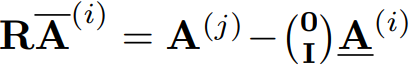 replace
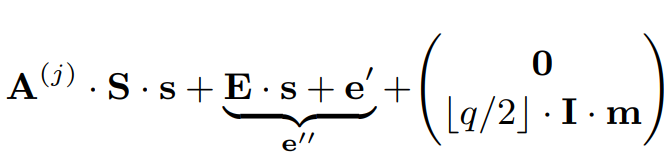 LWE
≈  $
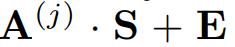 ? ?
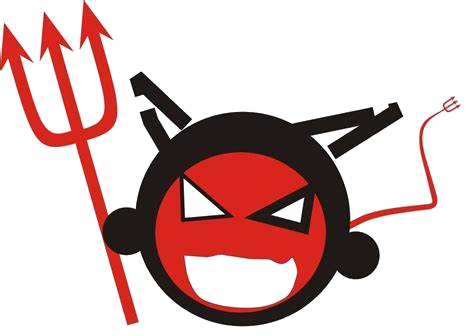 Hidden to adversary
[Speaker Notes: To solve this problem, we adjust our scheme by introducing randomness to the generation of rekeys.
More precisely, when generating the rekey R, we replace A-j with an LWE instance A-j S+E. 
Now the term is pseudorandom and the adversary can no longer check the equation.

At the same time, this adjustment doesn’t affect the ciphertext re-encryption since it only introduces a little new noise.]
To Achieve Single-Hop
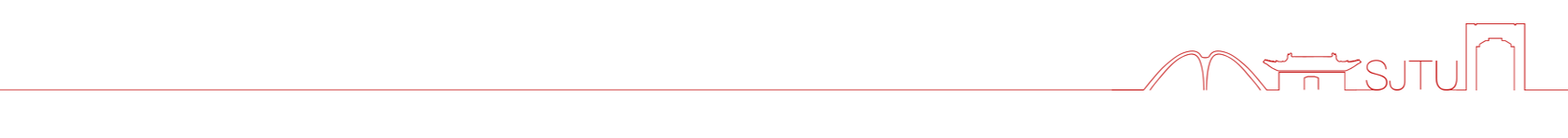 The above scheme is not a single hop scheme.
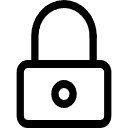 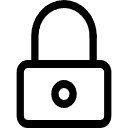 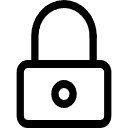 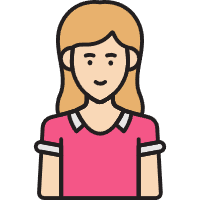 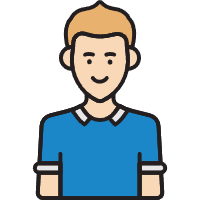 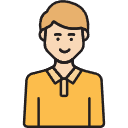 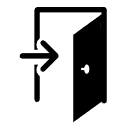 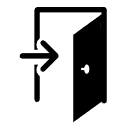 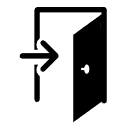 Charlie
Bob
Alice
Generate
Generate
[Speaker Notes: Up to now, we obtain a CPA-secure PRE, however, it is not a single hop scheme.

As we can see, Alice can generate rekey from A to B with the trapdoor of her public key.
And, Bob can do the same thing, for example, he can generates rekey from B to C.

As a result, ciphertext of Alice can be transformed to Bob’s, and further to Charlie’s.]
To Achieve Single-Hop
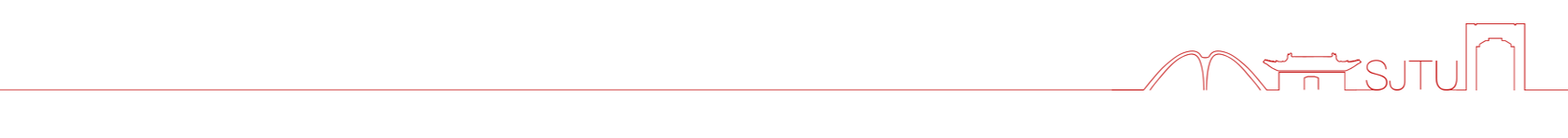 To achieve single-hop, we modify the structure of the public/secret key.
Now the public key of each user is consist of two parts.
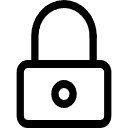 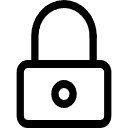 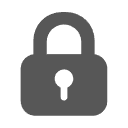 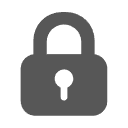 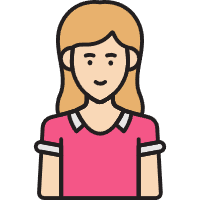 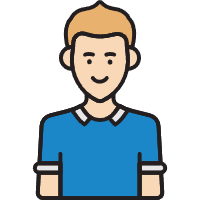 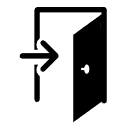 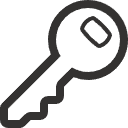 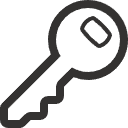 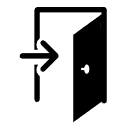 No trapdoor and no re-key ! 
Thus second level ciphertext cannot be further re-encrypted.
Bob
Alice
First-level
Re-Encrypt
Second-level
[Speaker Notes: It is desirable to achieve single-hop since it can prevent the proxy from spreading ciphertexts without permission.

To this end, we prepare two pairs of pk,sk for each user.
The first secret key is the trapdoor which can be used to decrypt and generate rekey.
The second secret key can only be used to decrypt.
In this way，we cut the chain of re-encryption and achieve single-hop.]
To Achieve Fine-Grained Re-Encryption
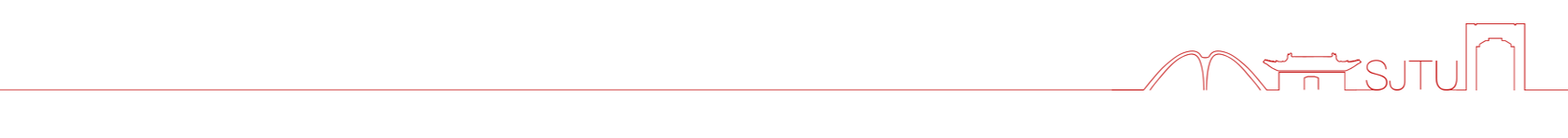 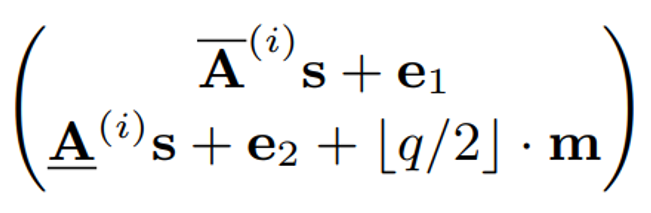 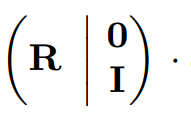 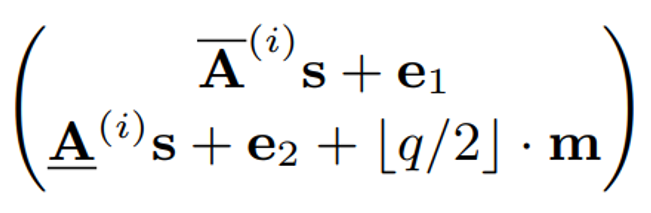 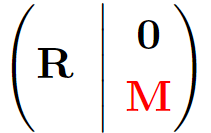 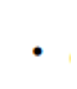 Fine-Grained Re-Encryption
[Speaker Notes: Up to now, we obtain a CPA-secure single-hop PRE. 
To Achieve Fine-Grained Re-Encryption
We observe that in our scheme, the message is multiplied by an identity matrix.
Thus, we can replace this with a matrix big M, the message becomes big M times m, which is a function of the message.]
To Achieve Adaptive Security
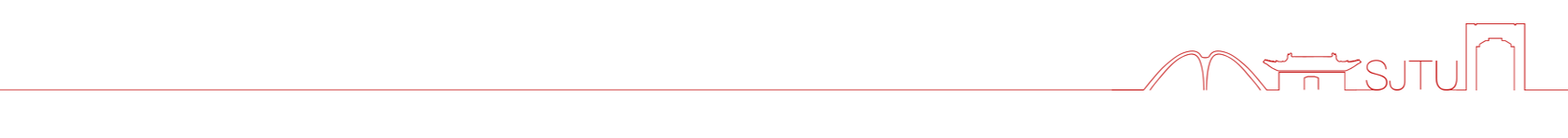 Two level ciphertext also plays an important role in realizing adaptive security.
Note that one level ciphertext is hard to achieve adaptive security:
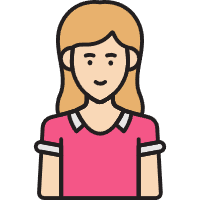 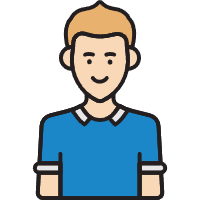 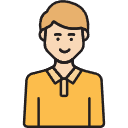 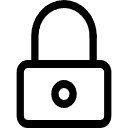 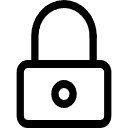 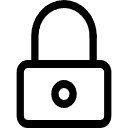 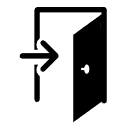 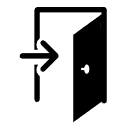 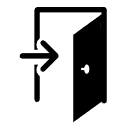 Charlie
Bob
Alice
×
Generate
Adversary might then query re-key from Bob to Charlie and it is hard to reply without the trapdoor of Bob!
[Speaker Notes: See ppt.]
To Achieve Adaptive Security
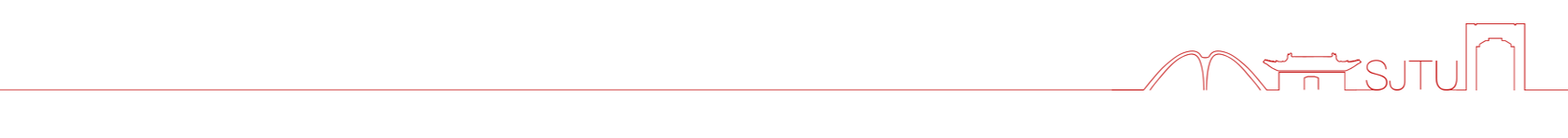 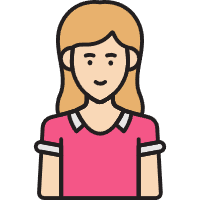 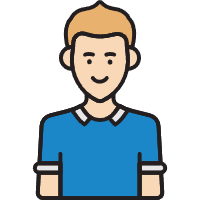 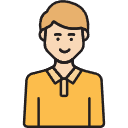 √
Alice
Charlie
Bob
Honest user or
Corrupted user
Generate
Challenge user
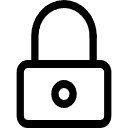 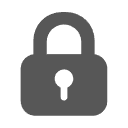 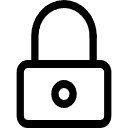 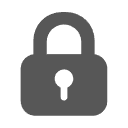 Honest user
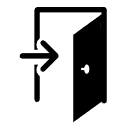 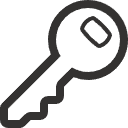 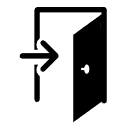 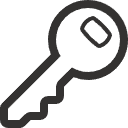 But we still have the trapdoor and 
it is easy to generate re-encryption keys for the adversary.
Re-Encrypt
×
This design helps us achieve adaptive security with a small tolerable loss of poly(n).
[Speaker Notes: In the two-level settings, embedding LWE problem will cause that sk2 is not known to us. 
But it doesn’t matter since we still have the trapdoor and it is easy to generate re-encryption keys for the adversary.
This design helps us achieve adaptive security with a small tolerable loss of poly(n).]
FPRE for Bounded Linear Function
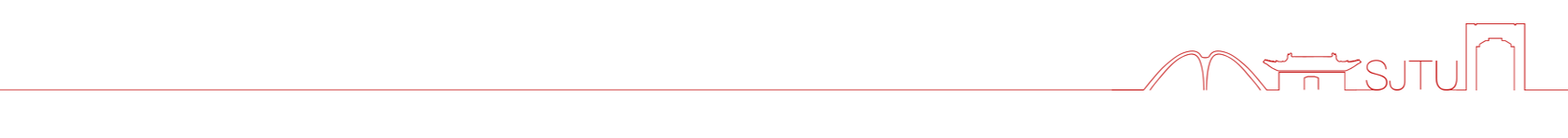 Setup
Re-Encryption Key Generation
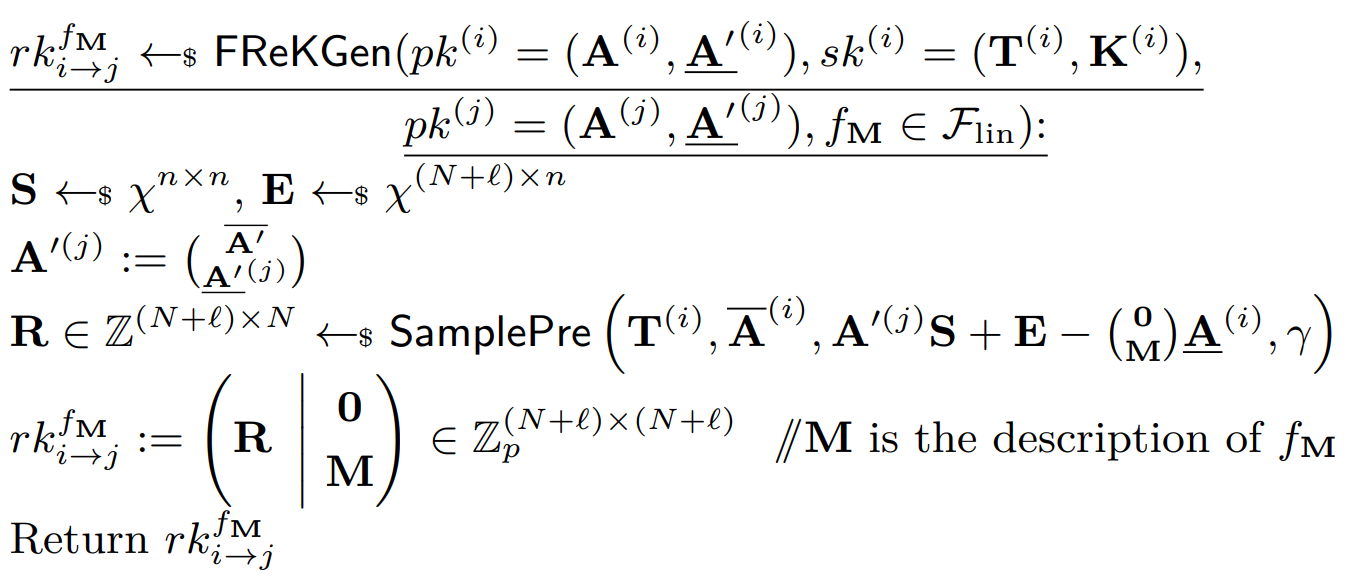 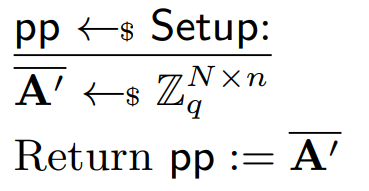 First-level encryption
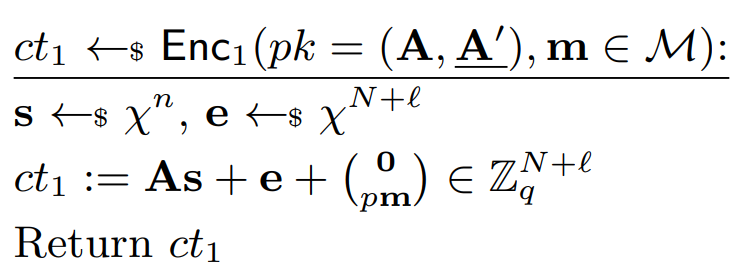 Bounded linear function
Second-level encryption
Re-Encryption
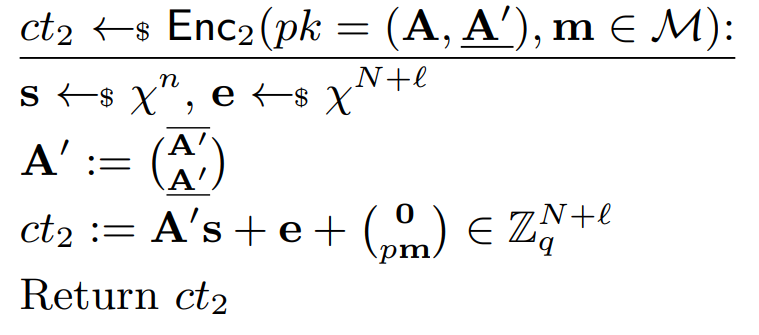 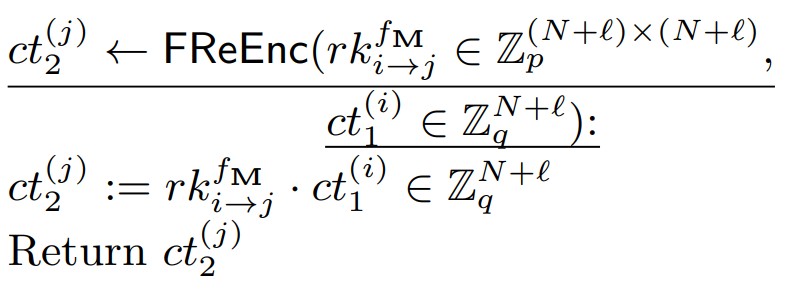 [Speaker Notes: Combining all above ideas, we finally obtain our single-hop, adaptively CPA-secure FPRE for bounded linear function, namely, the big M times the message m.

Now we show our full construction. In the Setup, we pick a random matrix A bar prime with no trapdoor.
For the two level encryption algorithm, we can see that ciphertexts in both level has the similar shape, an LWE instance plus the message.
Next is the fine-grained re-encryption key generation algorithm. The key part of the rekey is R, which is generated by the samplePre.
M in red box is the bounded linear function.
The last one is the re-encryption algorithm, the proxy simply performs a simple multiplication.]
FPRE for Deletion Function
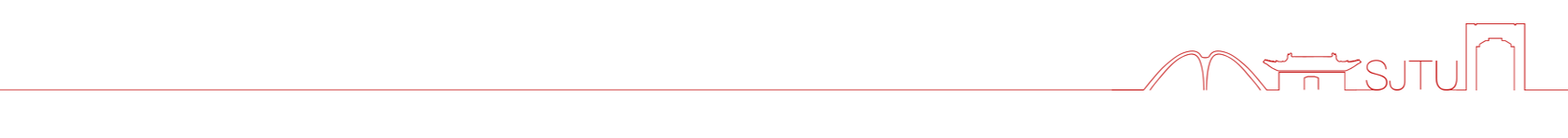 I am on vacation
I will handle it
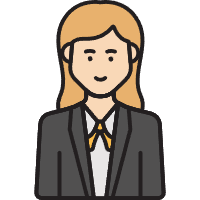 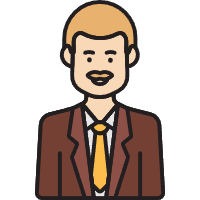 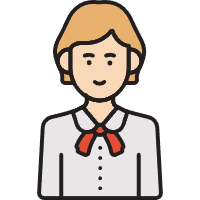 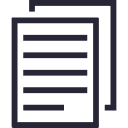 --
Forward the work
Re-encryption
Secretary
Work File
Boss
Work File
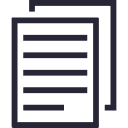 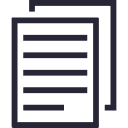 Proxy
--
-
-
There also exists works not for her
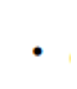 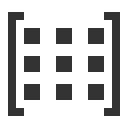 .
.
[Speaker Notes: Now with our FPRE, the boss can set big M as a diagonal matrix and set positions need to be deleted to zero and other positions to 1.
And finally, the only thing the boss should do is forward the encrypted file to her proxy, and the deletion is done along with the re-encryption. 
I believe now she will have a nice vacation.]
FPRE Scheme: Summary
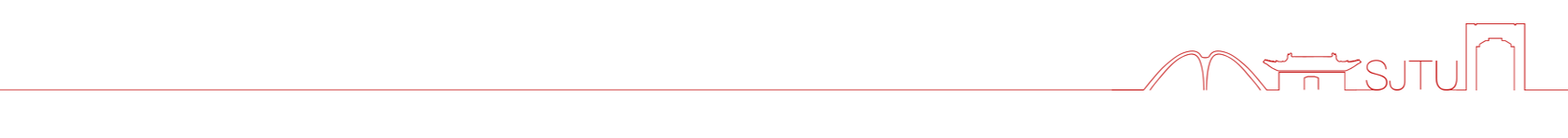 Single-Hop
Fine-Grained 
re-encryption
Post quantum
CPA security
Adaptive security
Two level ciphertexts
Well-designed 
re-encryption key
Pseudorandom
re-encryption key
Re-encryption between different pk/sk pair
Different decryption methods for ciphertexts with similar format
Good linear properties of lattice-based cryptography
LWE assumption
Various useful tools of 
lattice-based cryptography
Overall, we construct an FPRE scheme from LWE assumption for bounded linear function which supports deletion functions.
[Speaker Notes: Finally let’s make a summary about our scheme.

The top layer is the properties of our FPRE scheme, like post quantum CPA security and so on.

The medium layer is our design, different designs brings different properties.

The bottom layer is the cryptographic tools that support our design, like LWE assumption, SamplePre algorithm.


The LWE assumption helps us obtain a Pseudorandom re-encryption key and further brings post quantum CPA security.
Next, Good linear properties of lattice-based cryptography and our well-designed rekey helps to obtain fine-grained re-encryption.
Moreover, the adaptive security is derived from Various useful tools of  lattice-based cryptography 
Finally, Different decryption methods for ciphertexts with similar format help us obtain a single hop scheme.]
Contents
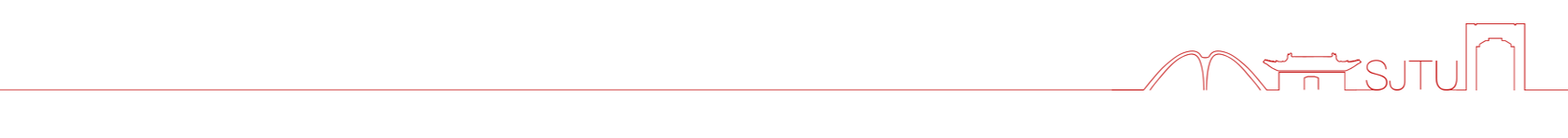 Fine-Grained Proxy Re-Encryption: Definitions
3
1
Technical Overview: Constructions from LWE
2
Comparison
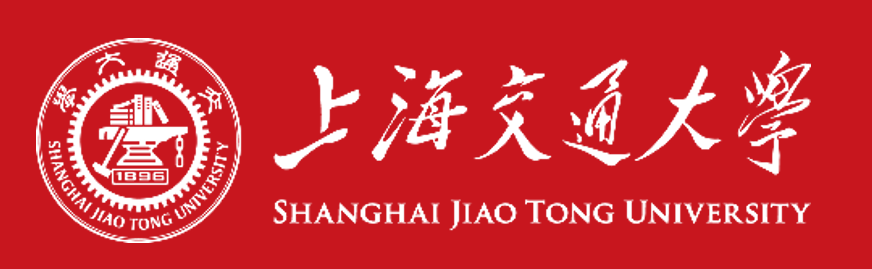 29
[Speaker Notes: And finally, we compare our FPRE with existing single-hop unidirectional PRE schemes.]
FPRE Scheme: Comparison
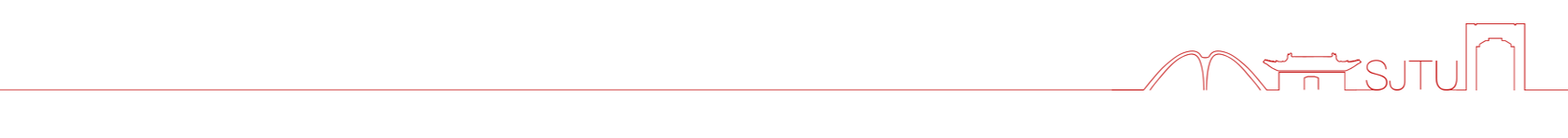 Comparison of single-hop unidirectional PRE schemes.
[Speaker Notes: Our scheme achieves adaptive security and all other security notions in the standard model and is the first scheme that supports fine-grained re-encryption.]
Conclusion
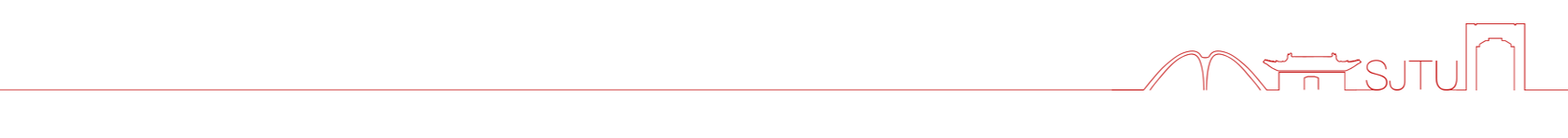 Definition of a new primitive Fine-Grained PRE.
Formalize the security properties like CPA, CUL, UNID, NTR, CS for FPRE and show relations among them.
First achieve adaptive CPA security in the standard model.

Construction of FPRE for Bounded Linear Functions from LWE.
Construction of FPRE for Deletion Function from LWE.
Thanks!    Questions?
ePrint: ia.cr/2023/1324
[Speaker Notes: This is the end of this talk, thank you.]